The Enlightenment
The Enlightenment was an intellectual movement that began in France

It was an intellectual movement that stressed reason and thought
Origins of the French Enlightenment
The roots of this French Enlightenment lay largely in resentment and discontent over the decadence of the French monarchy in the late 1600s. 

Louis XIV and later kings were tyrannical rulers & they believed their rule was a Divine Right
The Scientific Revolution
During the Scientific Revolution, European thinkers tore down the flawed set of “scientific” beliefs maintained by the Church. 

Scholars sought to discover New Ways of thinking about the natural world.  Based on observation and a willingness to question accepted beliefs.
John Locke
He believed all humans were endowed with natural rights: rights you’re were born with.

People had a right to Life, Liberty & Property

Monarchs were not chosen by god

His ideas influenced U.S. Constitution, Declaration of Independence, & French Revolution
Baron de Montesquieu
He believed in 3 Branches of Government for England: 

Executive (the monarch)

Legislative (Parliament)

Judicial (the courts of law)
Montesquieu
Believed government needed Separation of Powers

Each branch of government has its own set of powers
Montesquieu
Believed government should function through Checks & Balances

Branches of government cannot execute orders without other branches of government
Jean-Jacques Rousseau
Rousseau’s social contract was an agreement between Society & Government
 
In Rousseau’s theory, General Will represents what is best for the entire community

His ideas influenced the French Revolution
Thomas Hobbes
Wrote Leviathan, believed that Humans were naturally selfish & wicked

Without a strong government (Monarchy) there would be “war…of every man against every man, and life would be “solitary, poor, nasty, brutish & short.”
Mary Wollstonecraft
First advocate for Women’s Rights

Believed that society kept women in the role of ‘convenient domestic slaves’, and denied them economic independence
Voltaire
Enlightenment thinker who used Satire to lash out at the Clergy, Aristocracy, & the Government

Huge advocate for Tolerance, Reason, Freedom of Religion & Speech

Huge influence in U.S. Bill of Rights & French Declaration of Man and Citizen
Simon Bolivar
Led the colonies of South America to revolt against Spain

Believed in a Strong Central Government
Thomas Jefferson
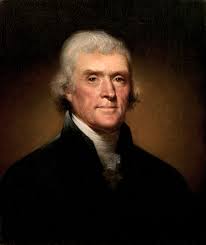 Founding Father

Architect of the Declaration of Independence

3rd President of the United States
James Madison
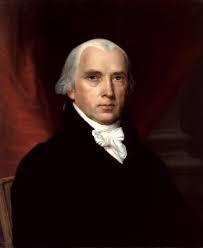 Founding Father

Architect of the U.S. Constitution

Chief provider of the U.S. Bill of Rights (First 10 Amendments of Constitution)

4th President of the United States
Sir Isaac Newton
Scientist which created “Newton’s 3 Laws”

Changed the way how we understand the Universe
Galileo/KeplerBacon/Descartes
Galileo Galilei (1564–1642) stated that the sun, not the earth, was the center of the solar system

Johannes Kepler (1571–1630) created laws of planetary motion, and that the planets moved in elliptical orbits

Francis Bacon (1561–1626) created the modern version of the Scientific Method

René Descartes (1596–1650), philosopher who said, “I think, therefore I am” - asserting that, he was at least a thinking being
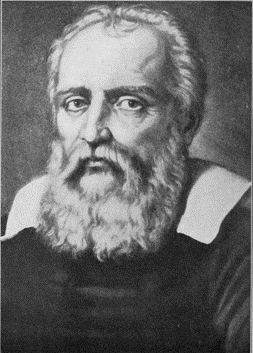 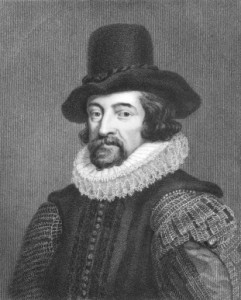 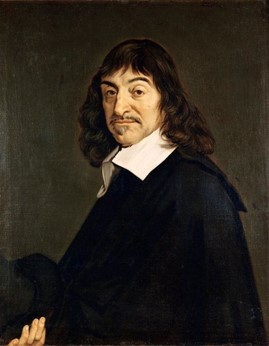